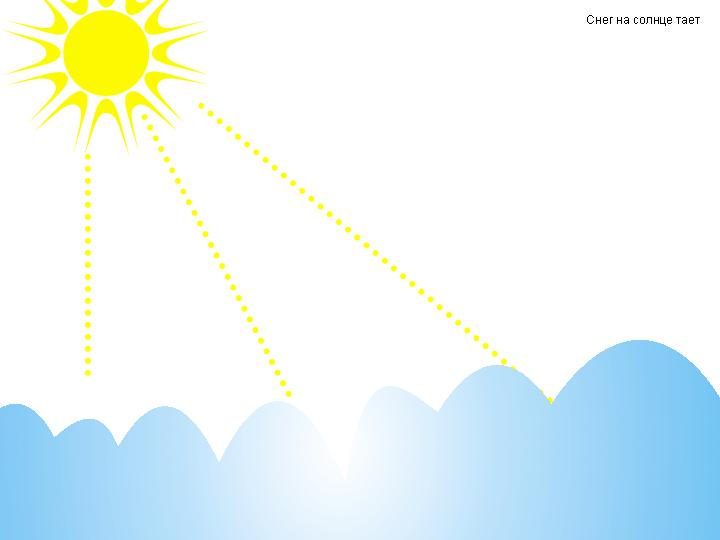 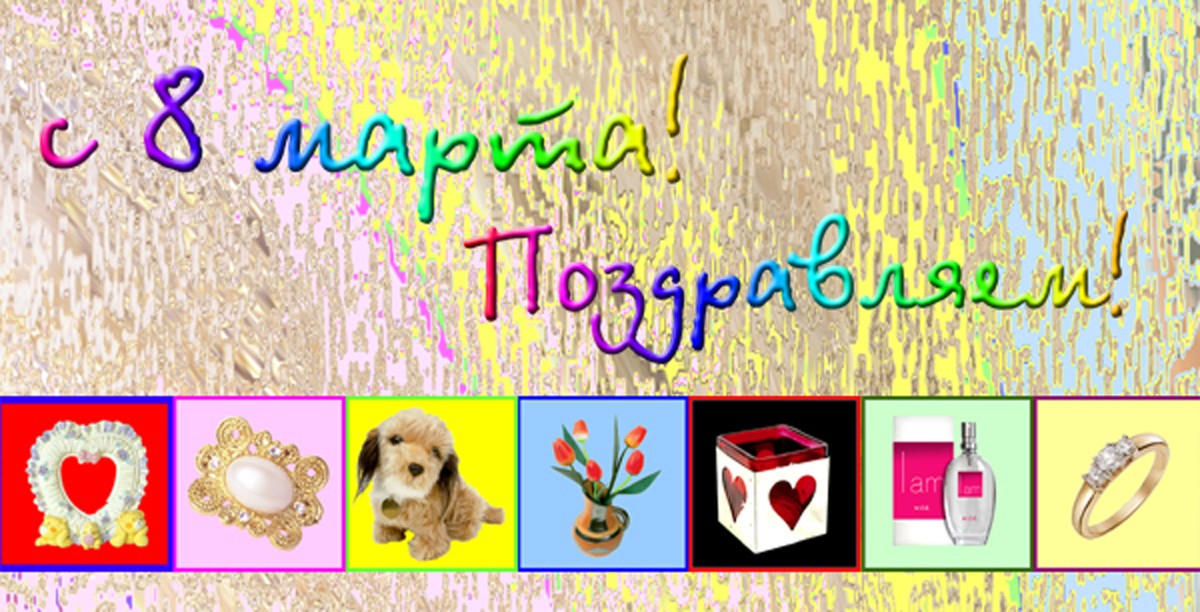 Муниципальное казённое общеобразовательное учреждение средняя   
          общеобразовательная школа №7 г. – к. Кисловодска
Сюрприз к 8 марта
Выставка                      «Яркий лепесток»
Объёмный цветок Сюрприз для мамы
Объёмный 
цветок
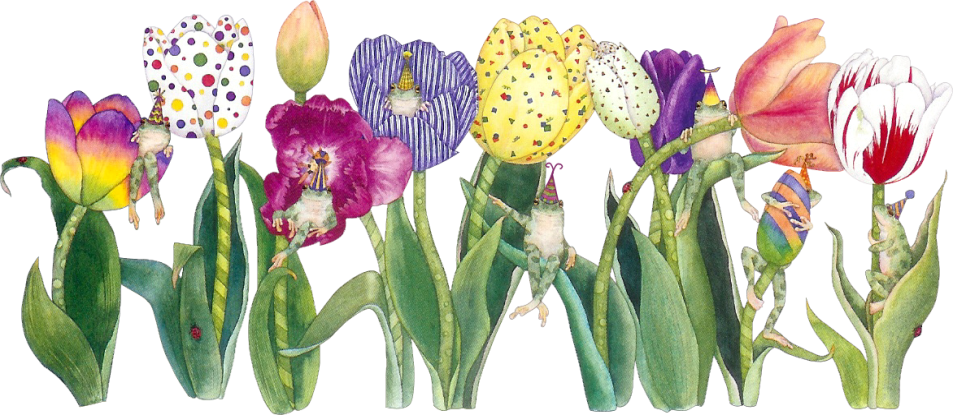 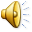 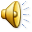 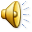 Учащиеся 2 класса 
    Муниципальное бюджетное общеобразовательное учреждение                                     
    Средняя общеобразовательная школа №7 г. – к. Кисловодска
    Учитель начальных классов: Халина Ольга Васильевна
Учитель начальных классов: Халина Ольга Васильевна
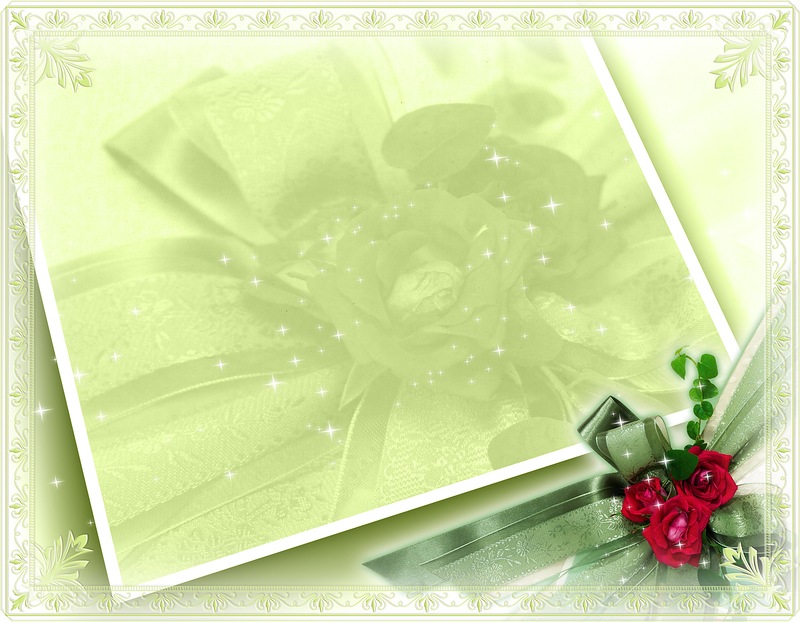 Хатуев Шамиль
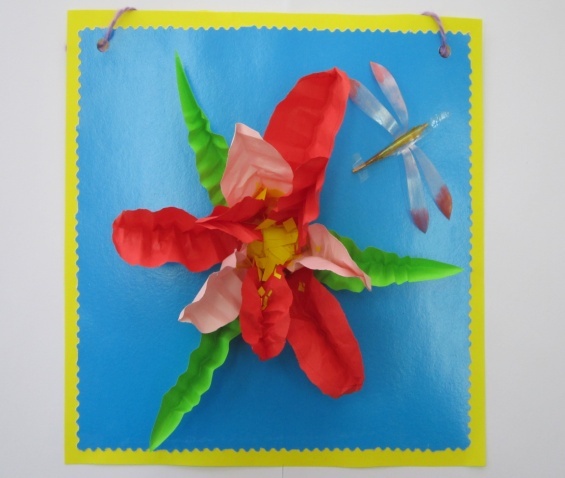 Самой лучшей
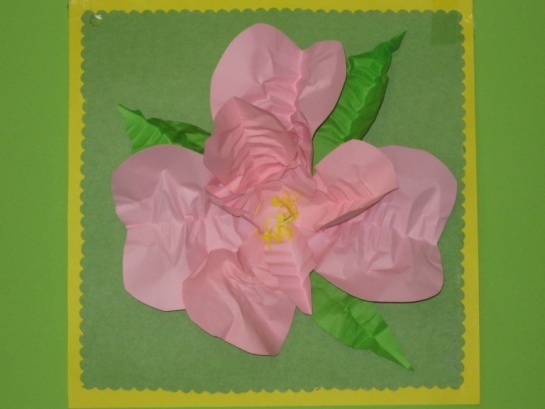 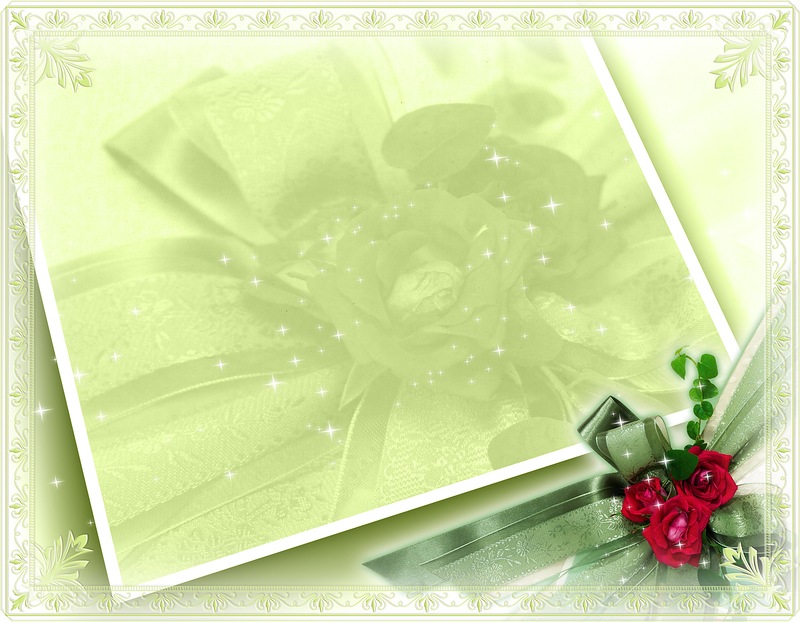 Киселёва Юлиана
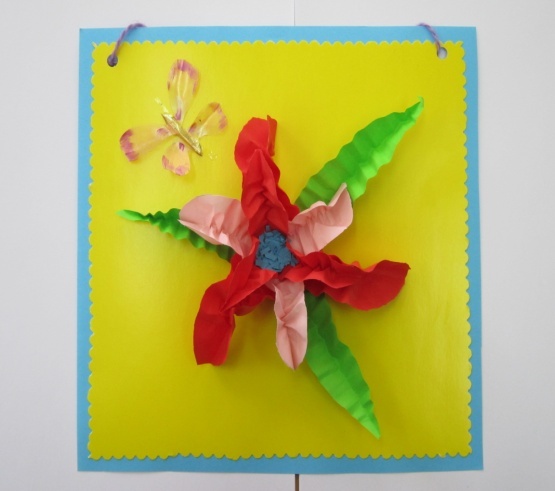 Милой мамочке
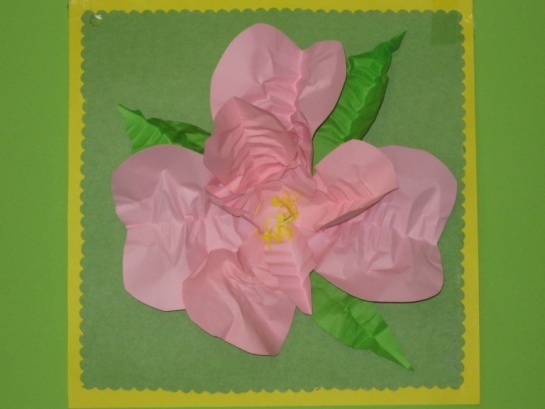 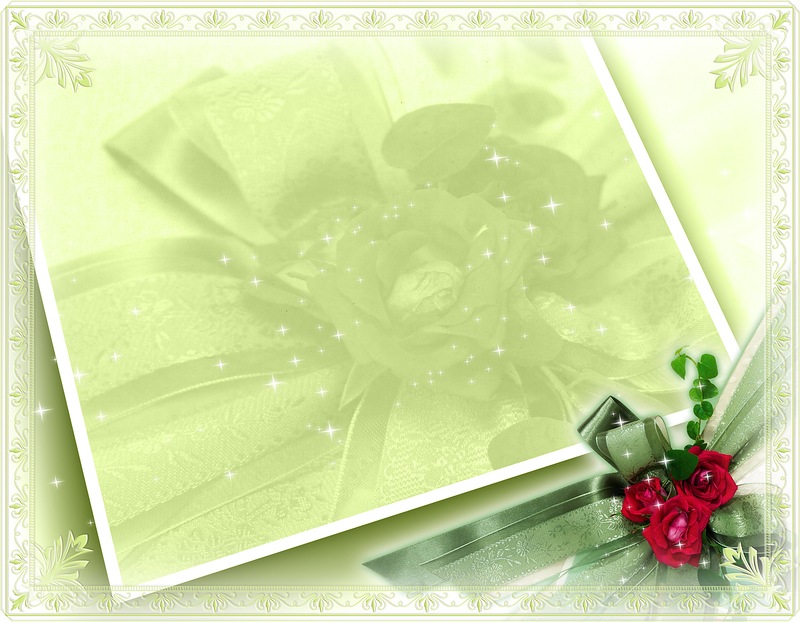 Дорогой   мамочке
Тарасов Михаил
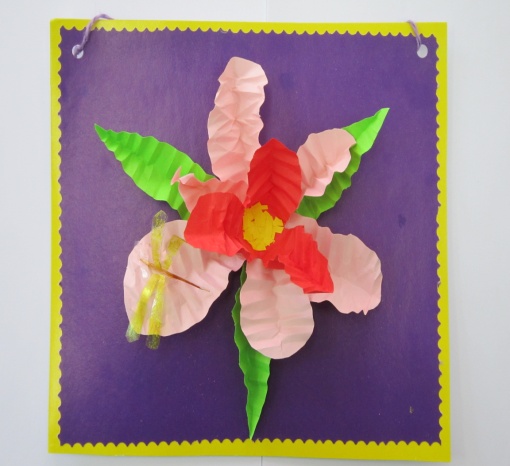 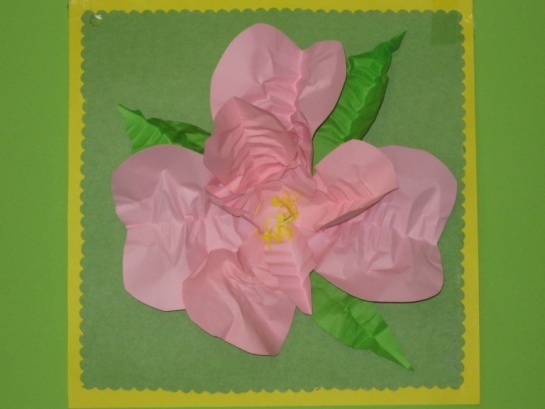 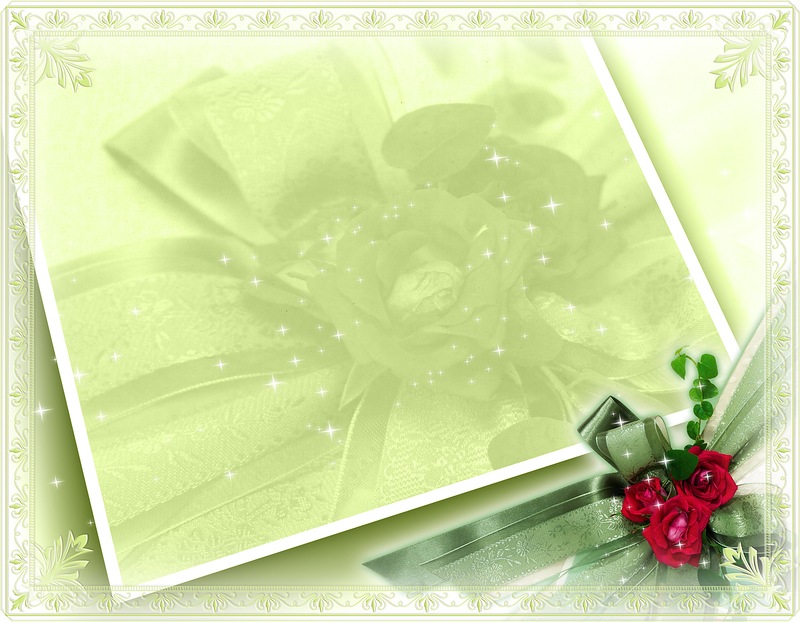 Самой прекрасной
Тужилина 
Маргарита
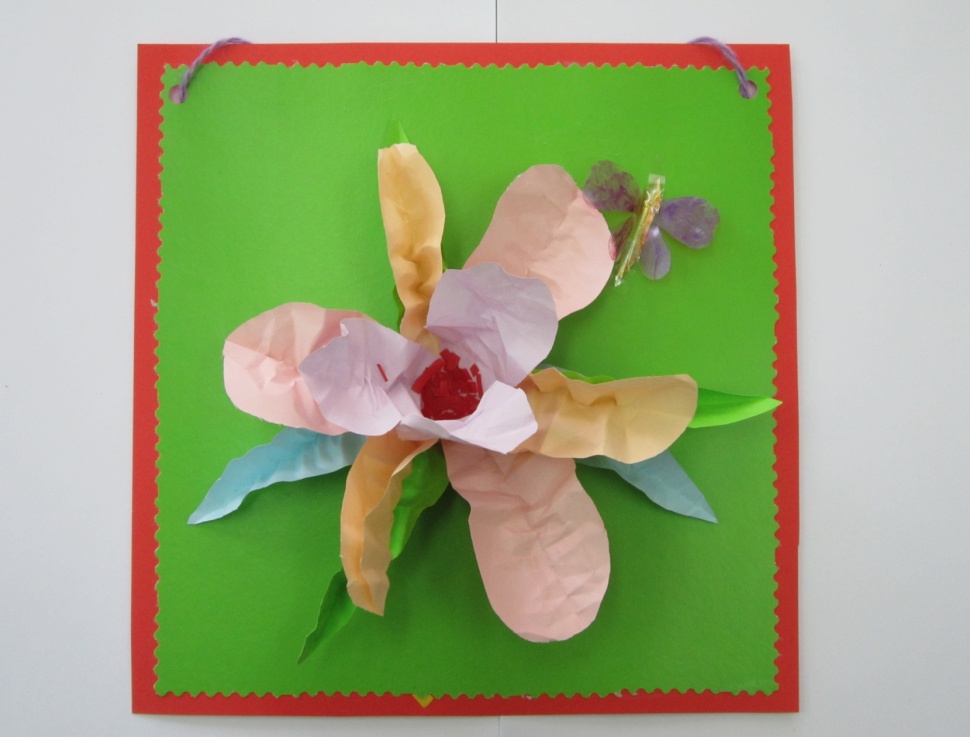 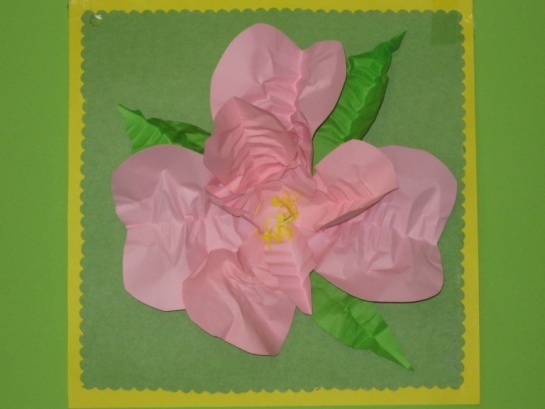 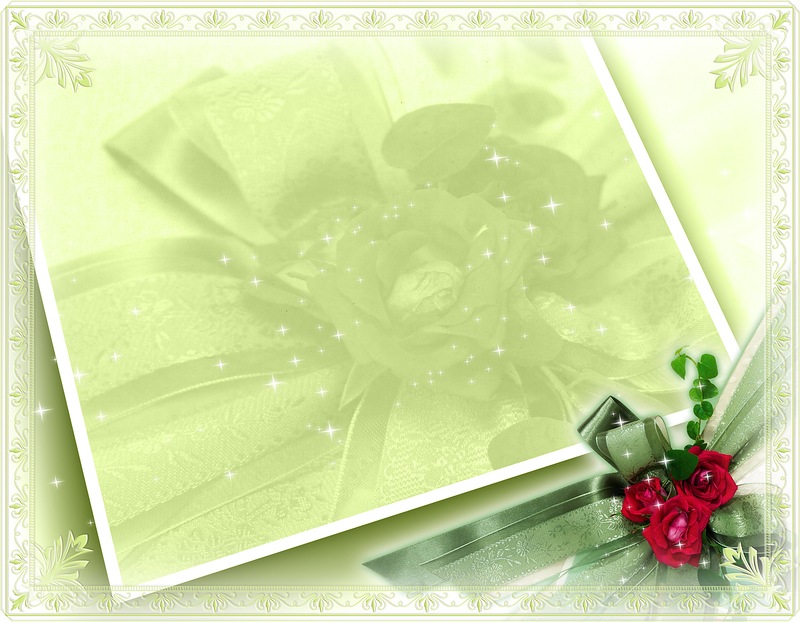 Корчагин Артём
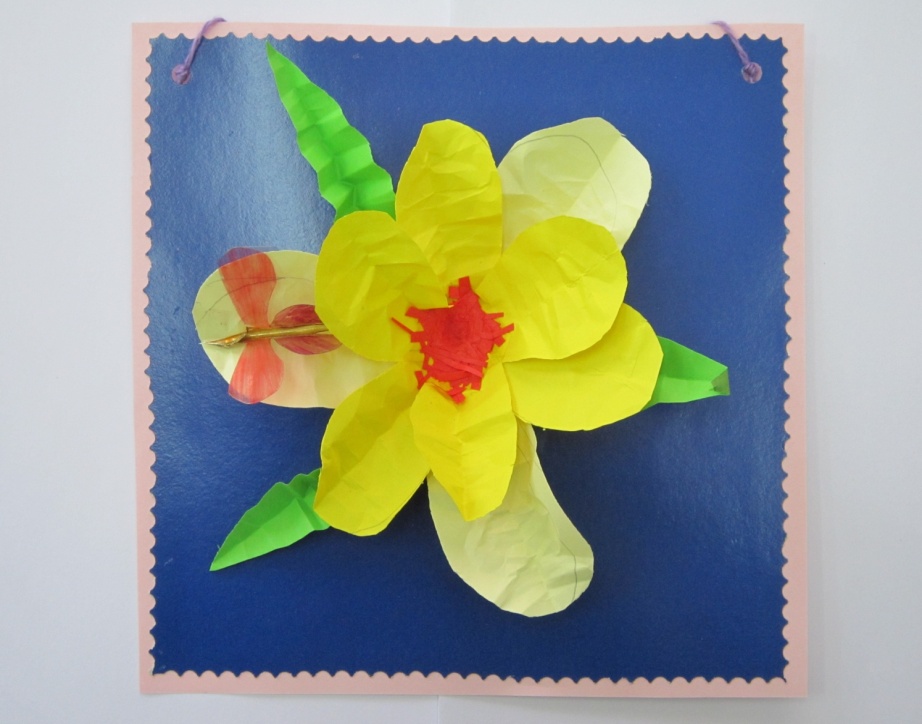 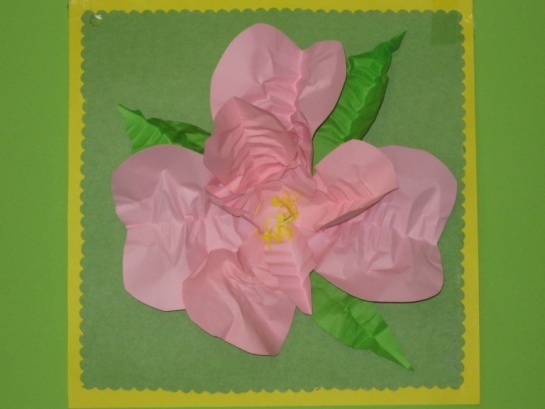 Ласковой и нежной
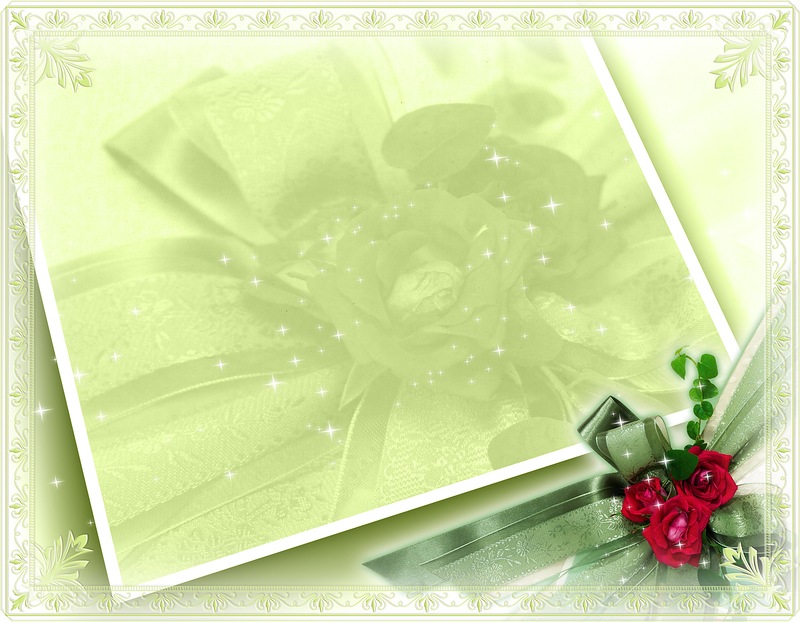 Хубиев Радмир
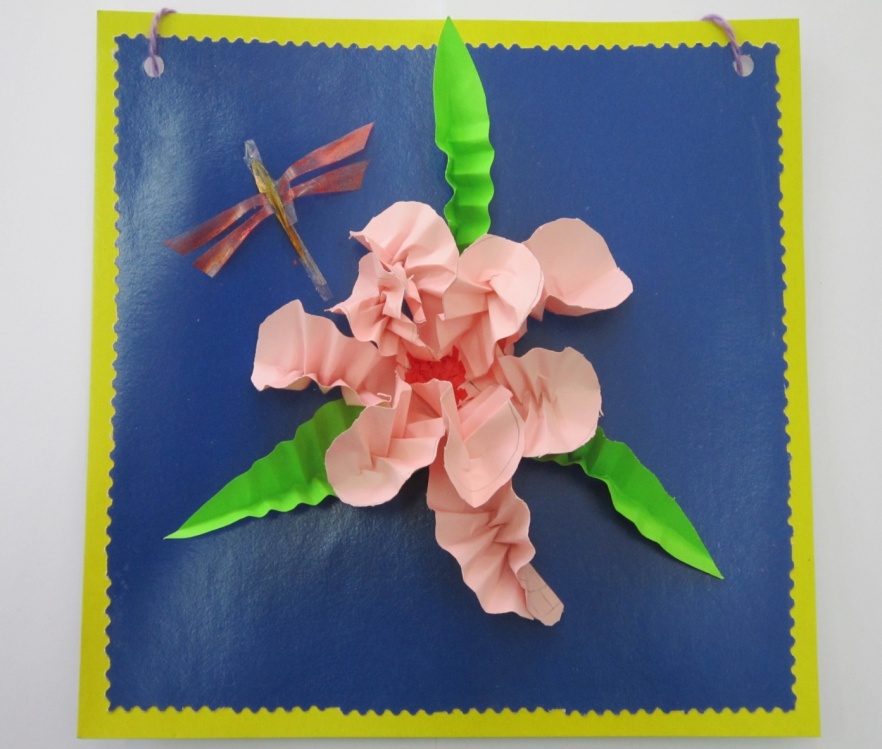 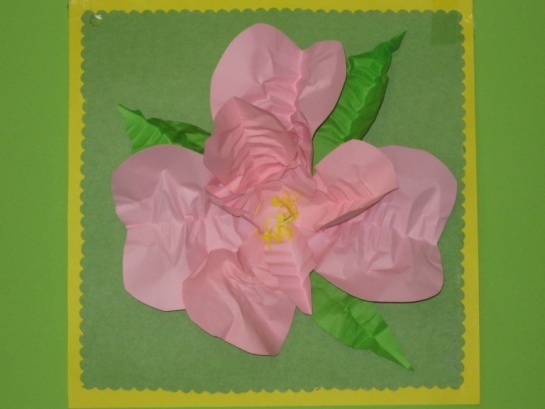 Моей мамочке
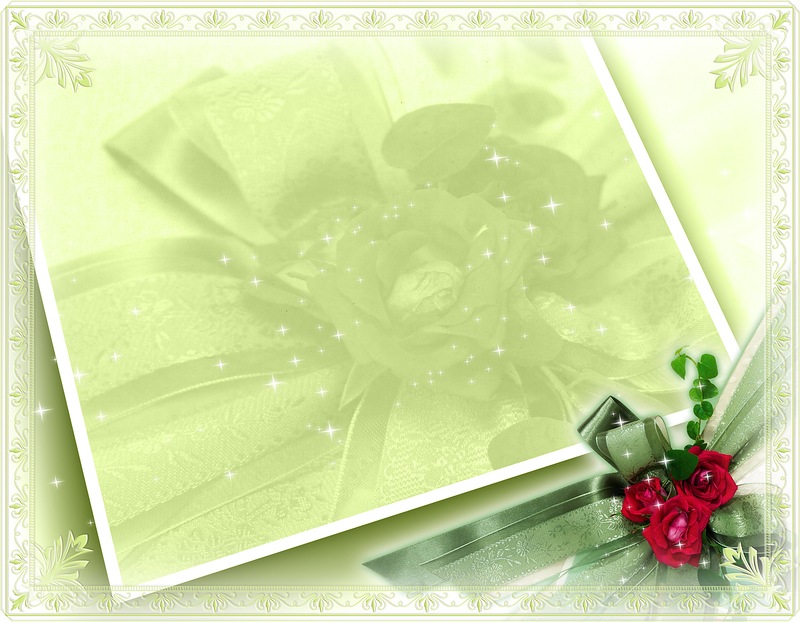 Байрамуков
Расул
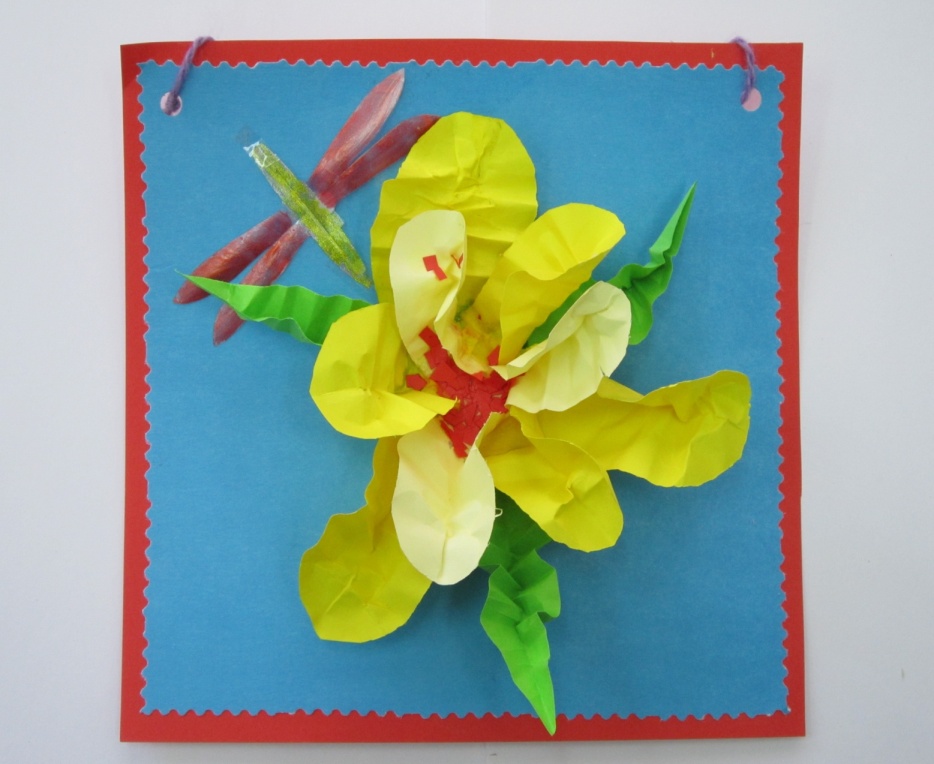 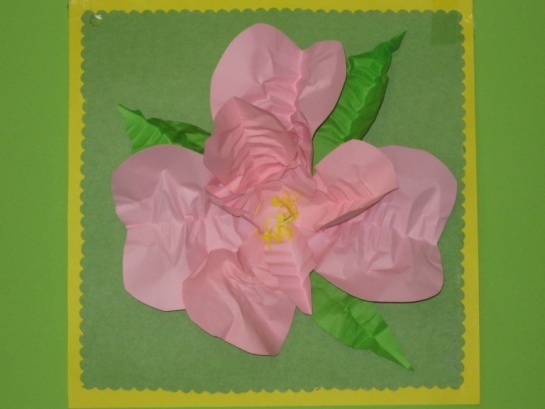 Самой родной
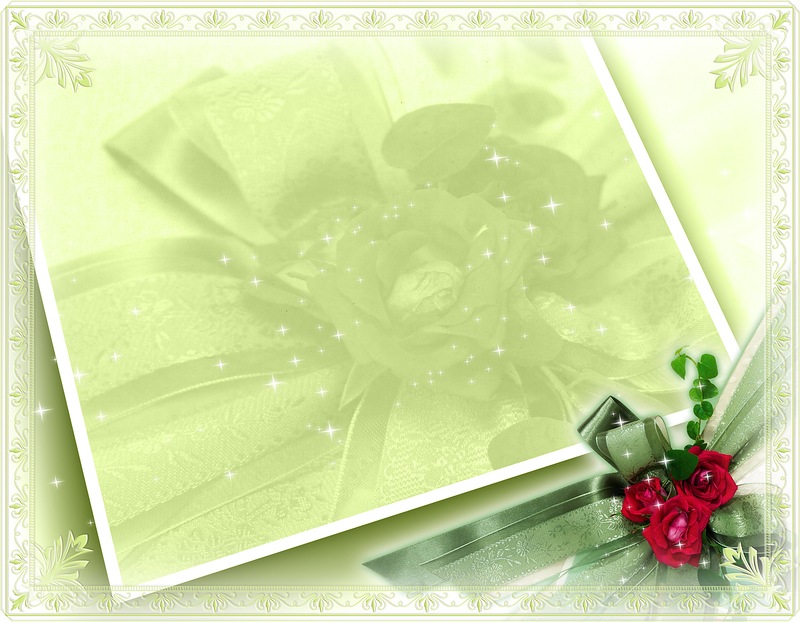 Любимой маме
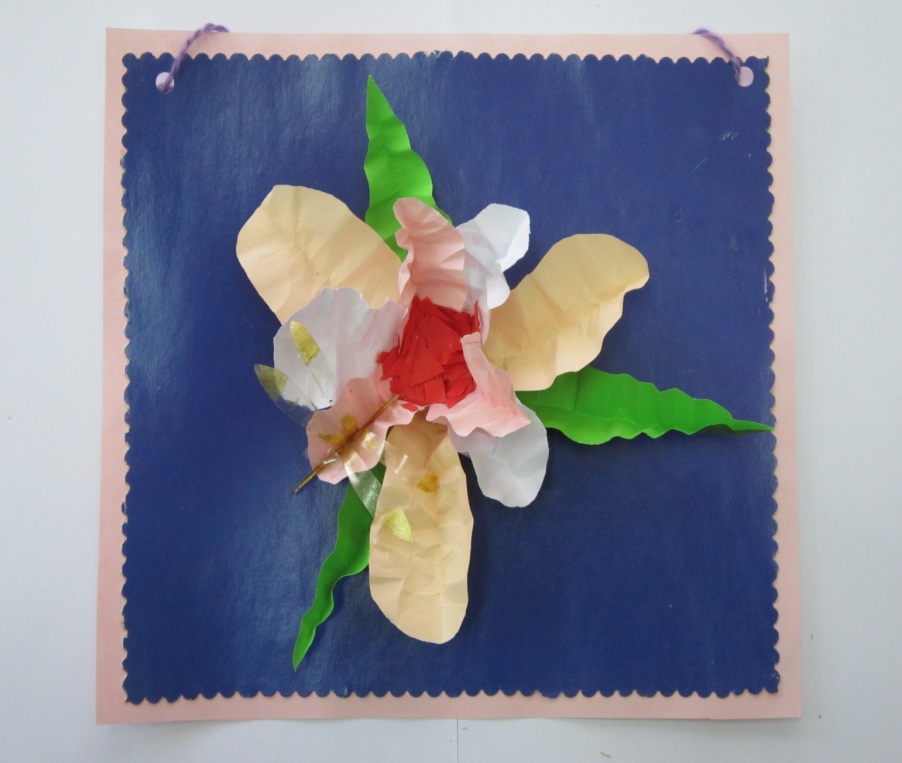 Андреев Александр
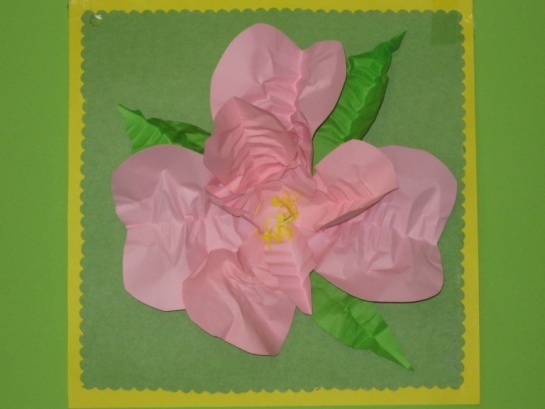 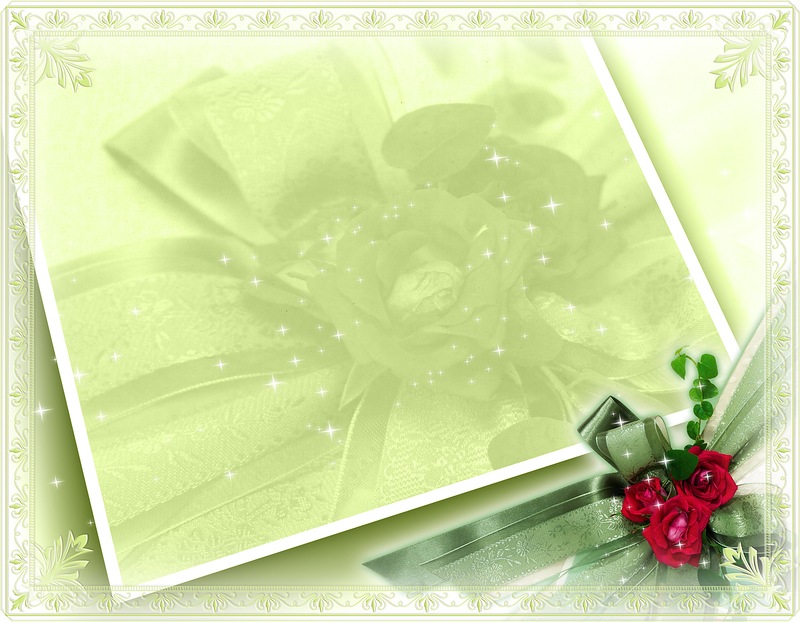 Бугаенко Антонина
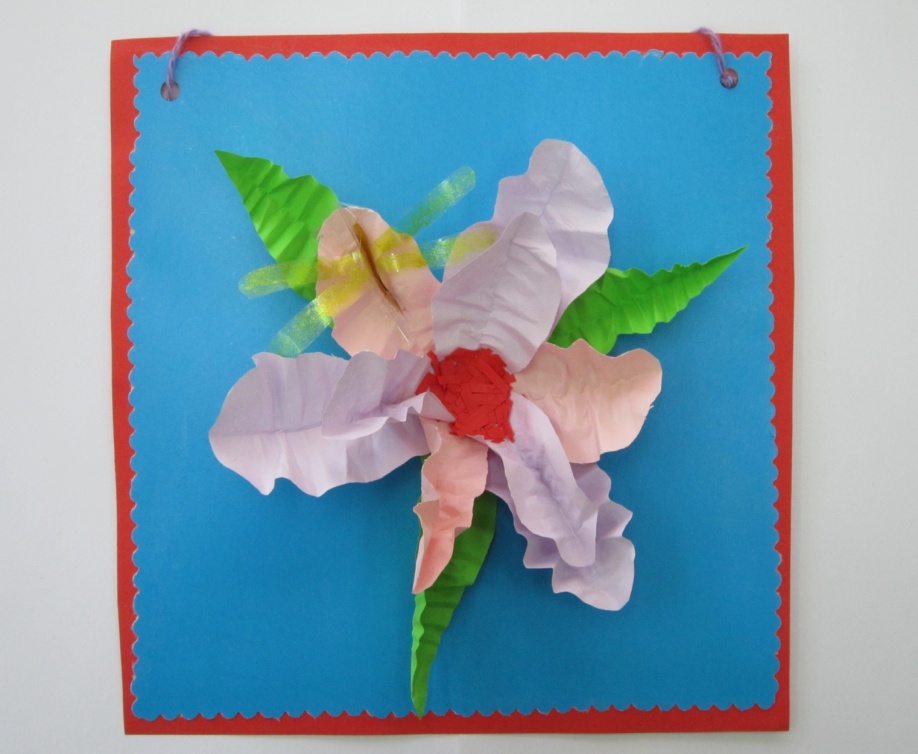 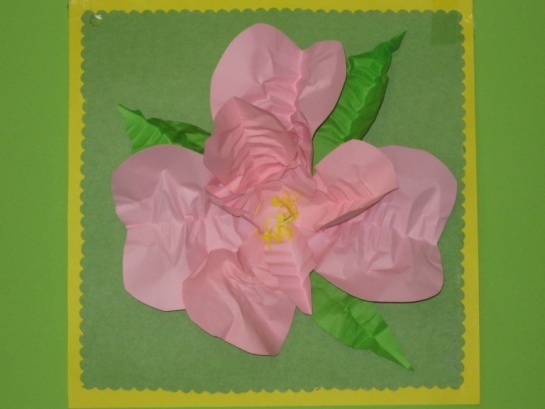 Красивой мамочке
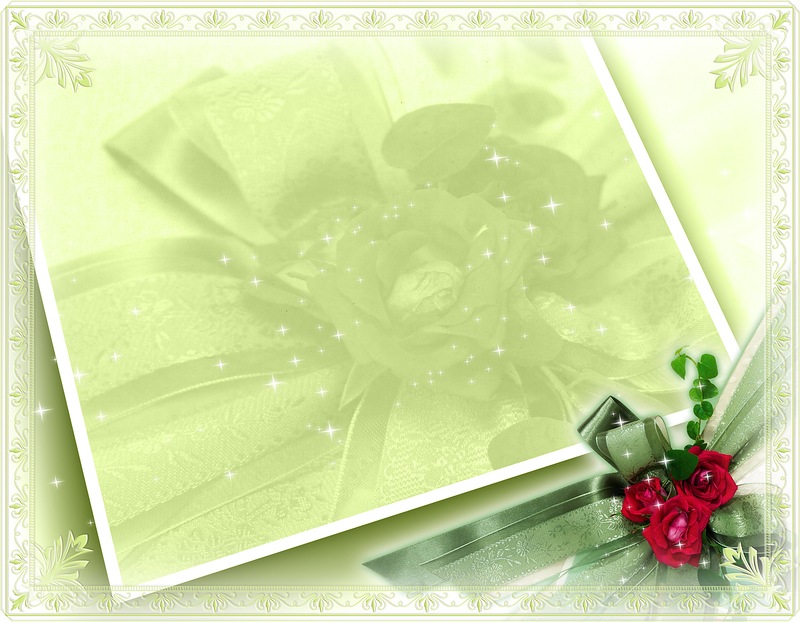 Булгакова Милана
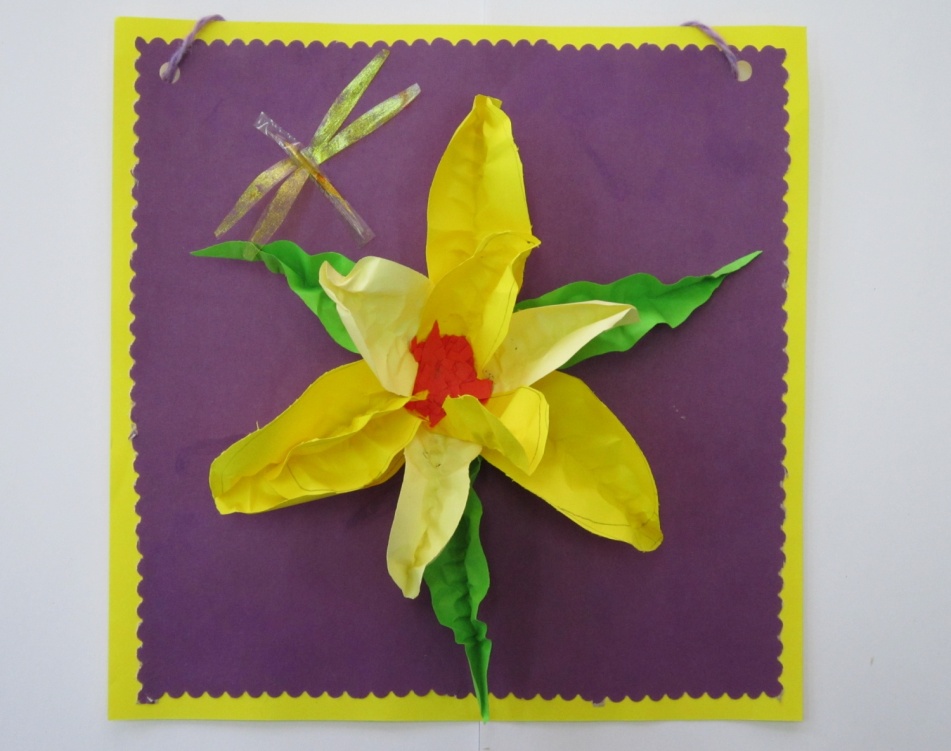 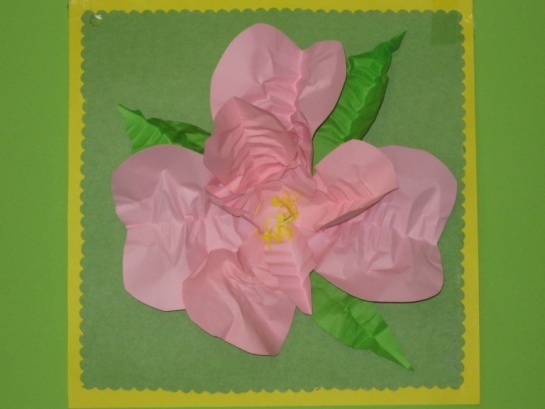 Самой лучшей
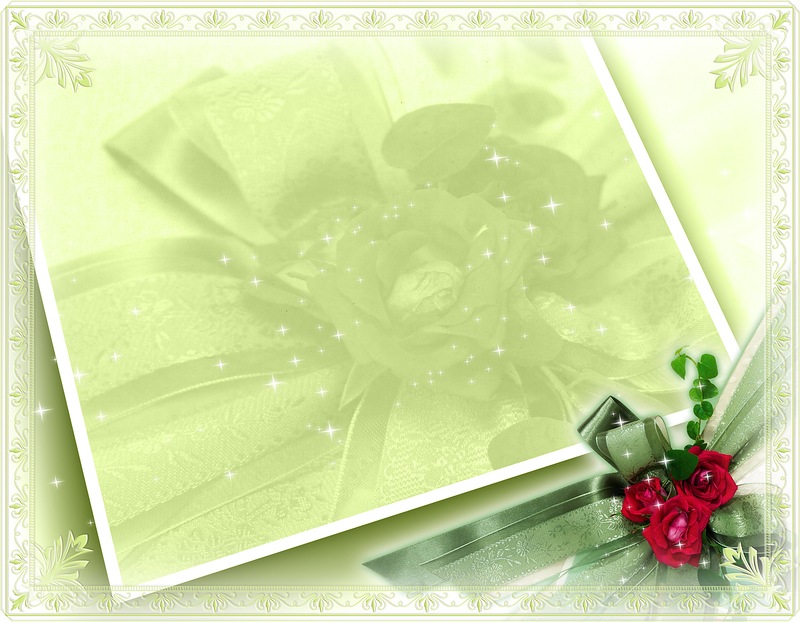 Кациев   
  Зейнал
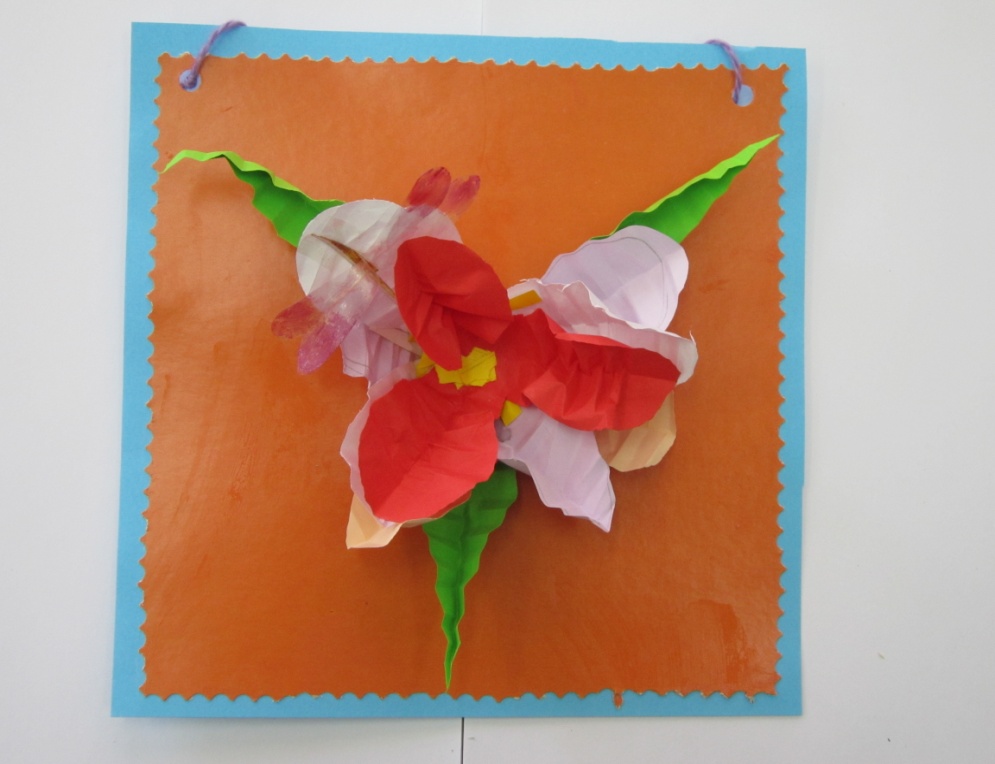 Заботливой мамочке
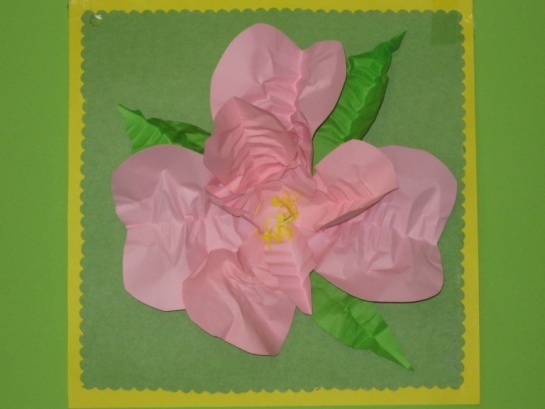 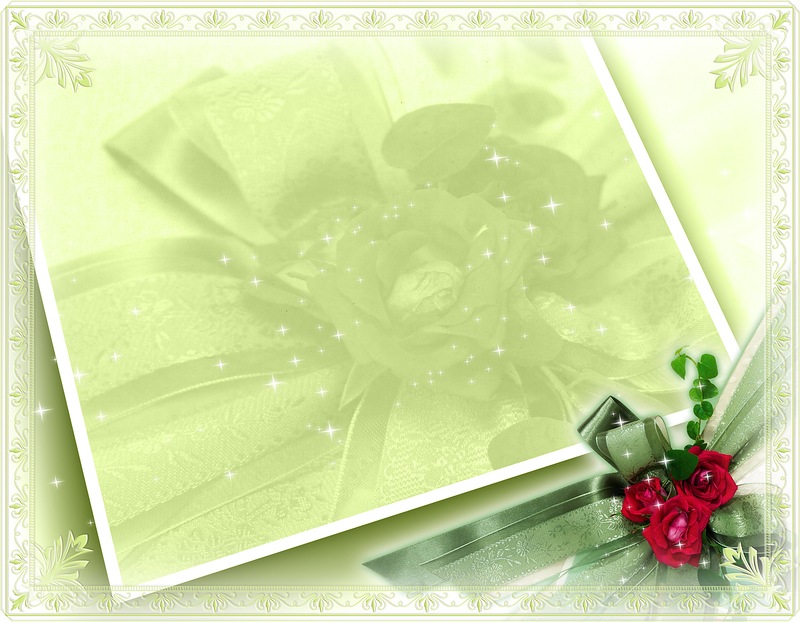 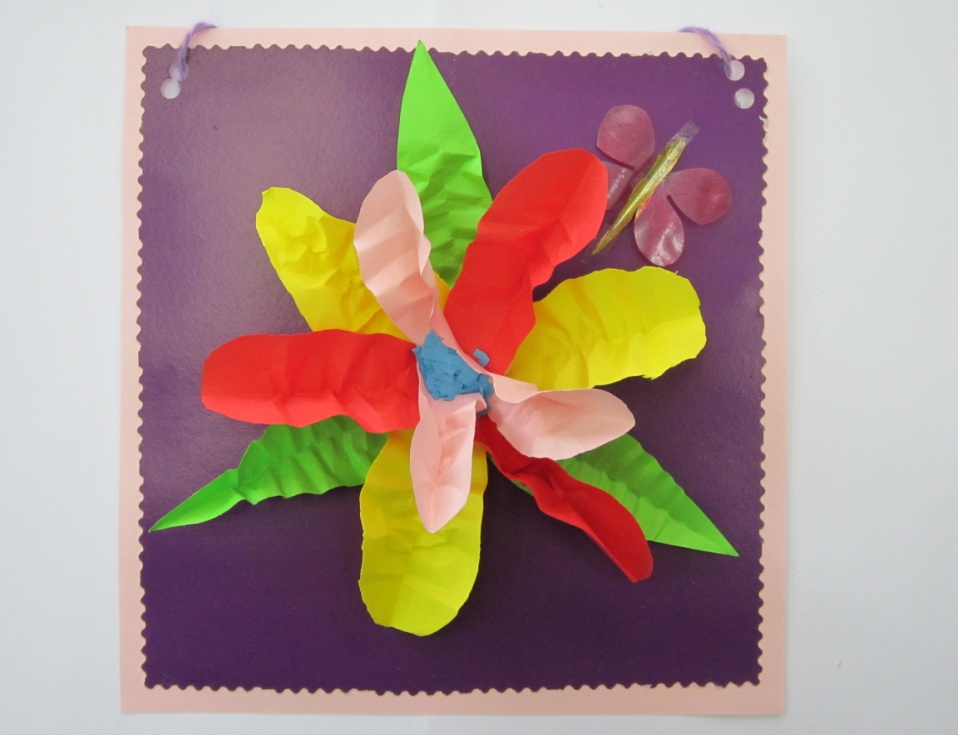 Череватенко Анастасия
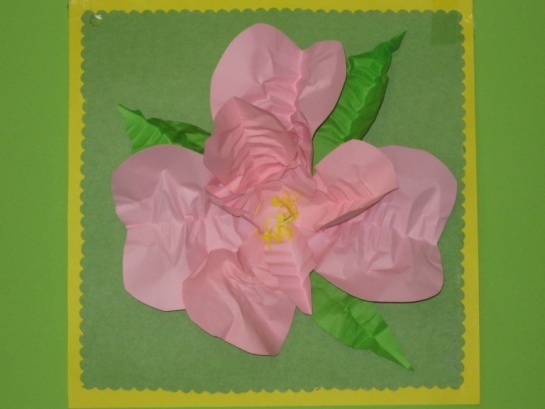 Любимой и родной
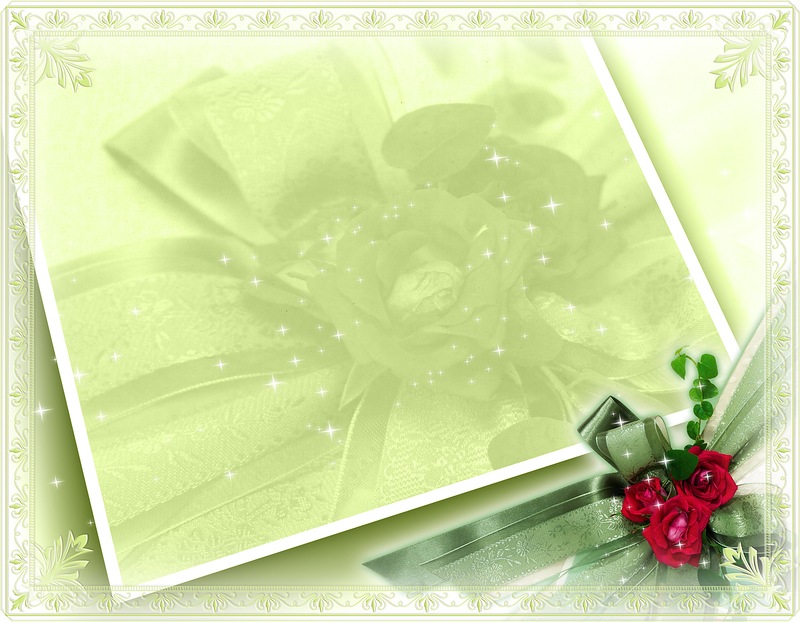 Самарин Андрей
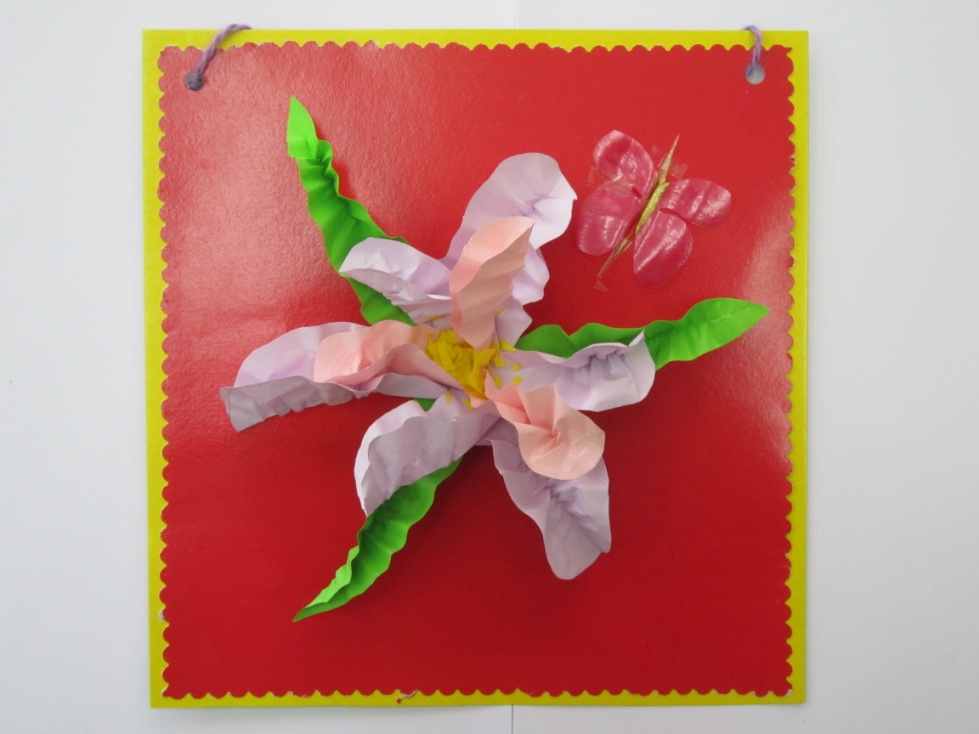 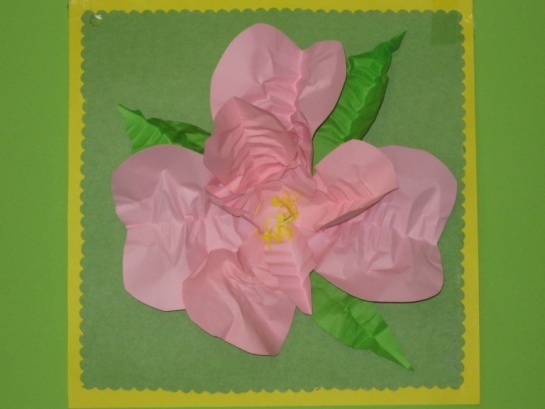 Любимой маме
…
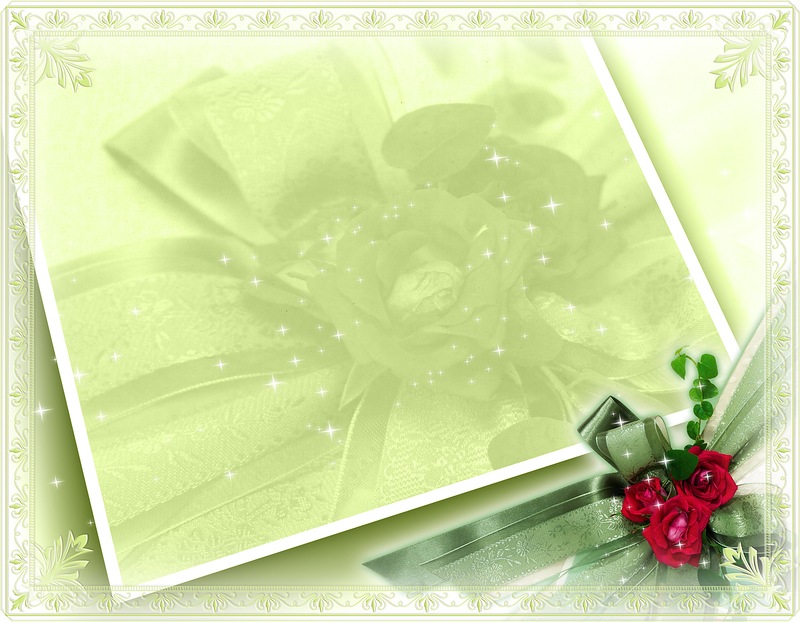 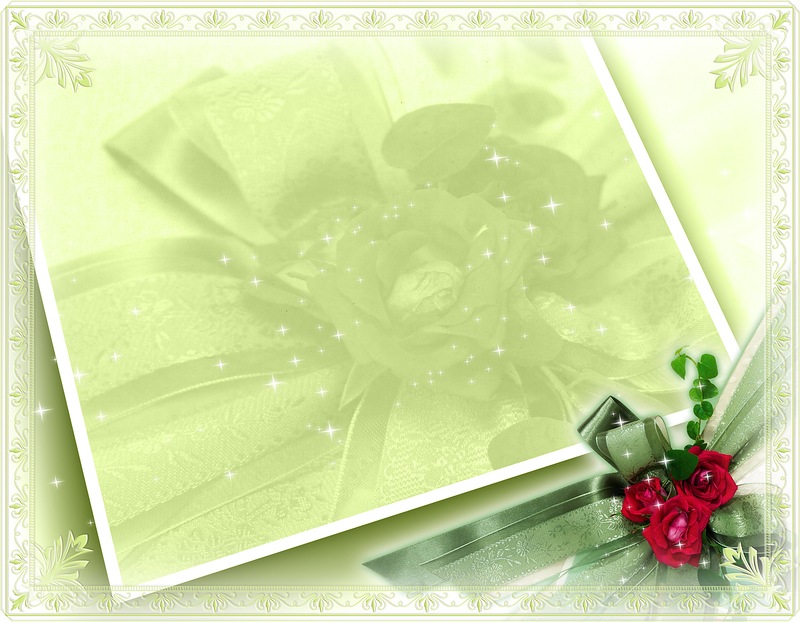 Нежной
Любимой
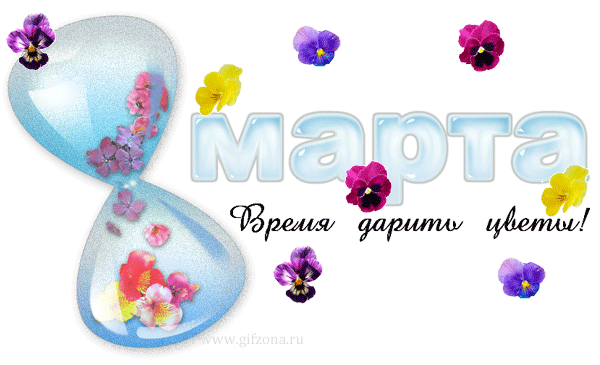 Доброй
Тужилина 
Маргарита
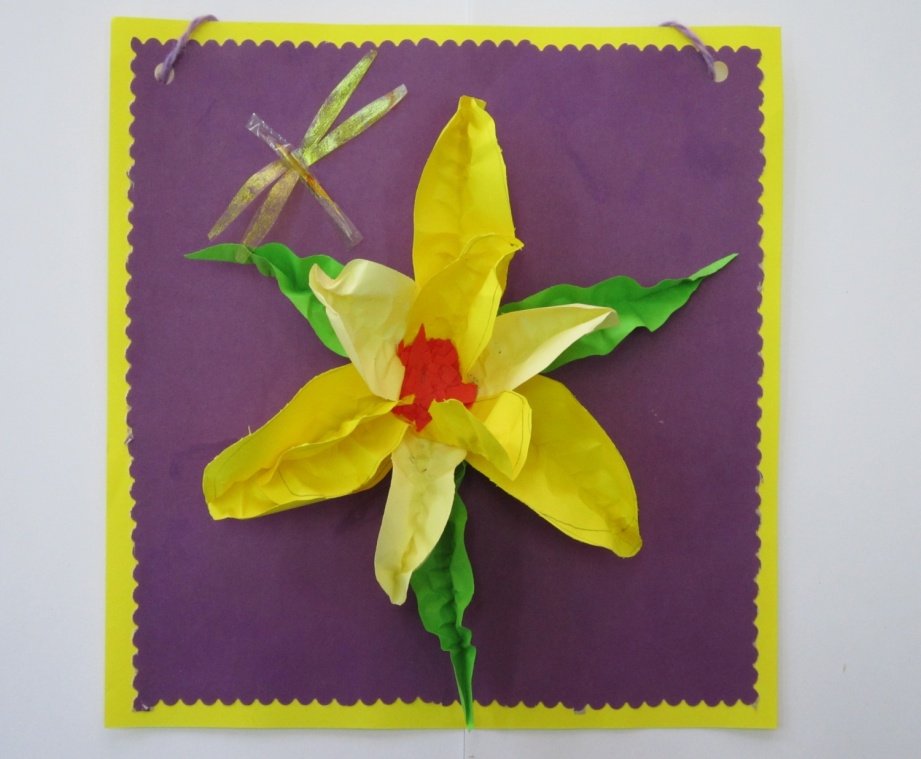 Красивой
Родной
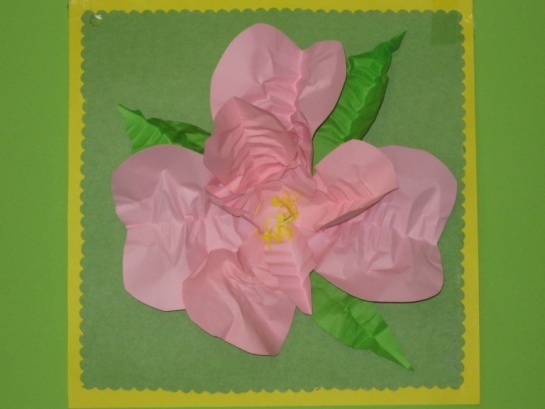 Милой
Ласковой